Ünite 3
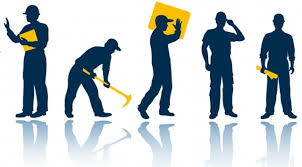 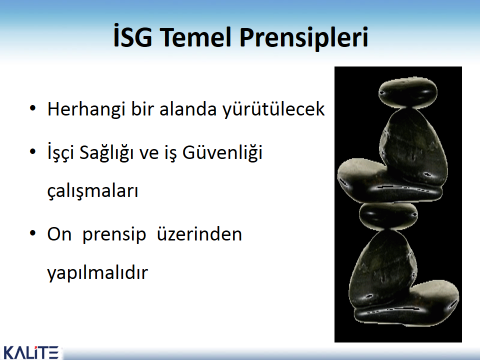 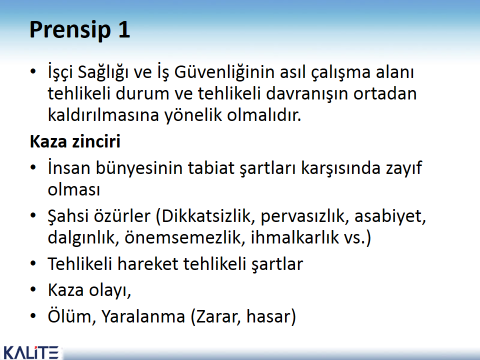 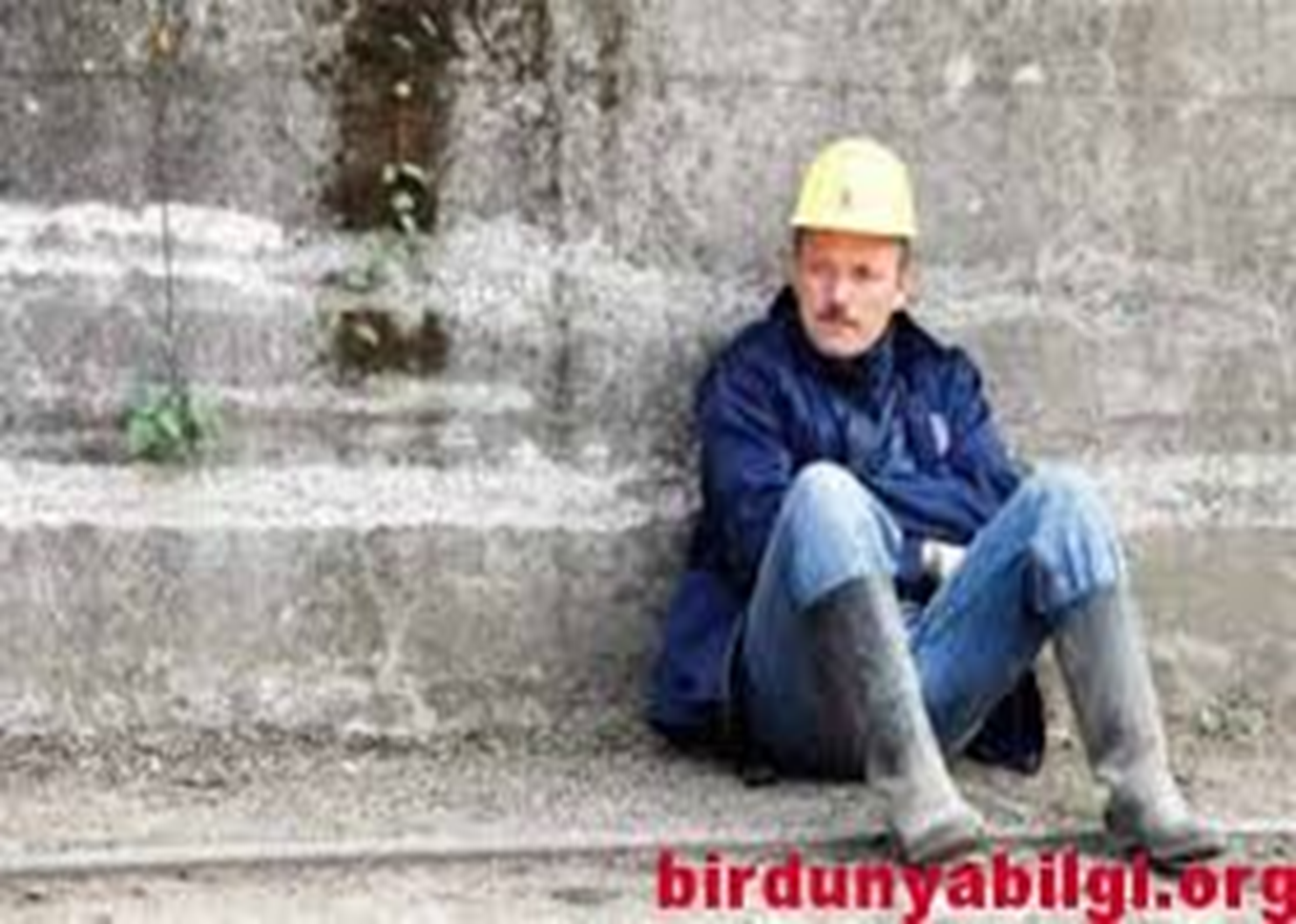 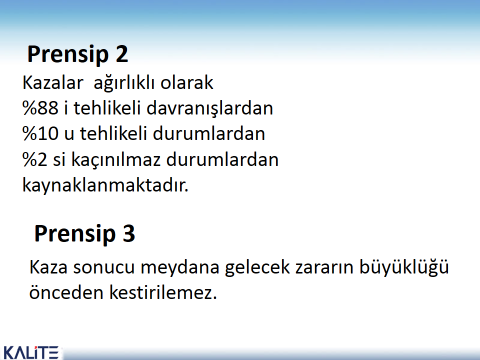 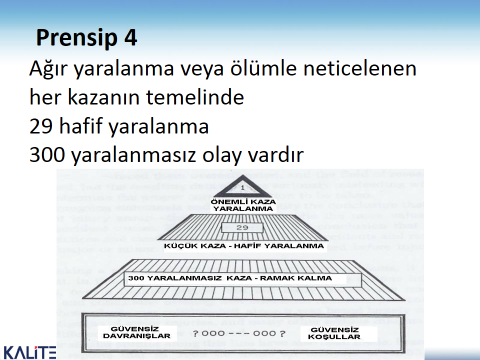 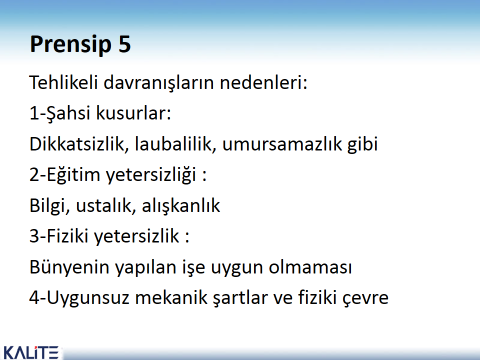 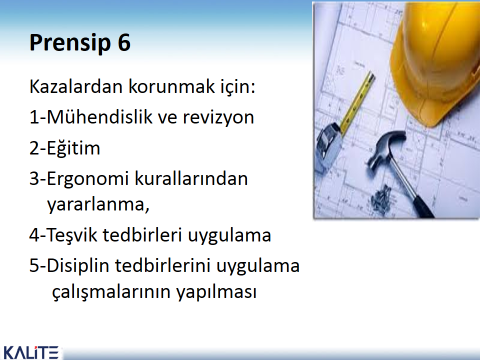 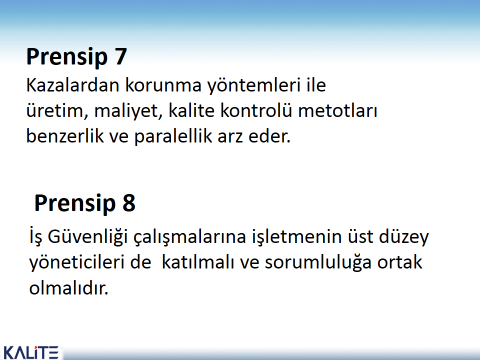 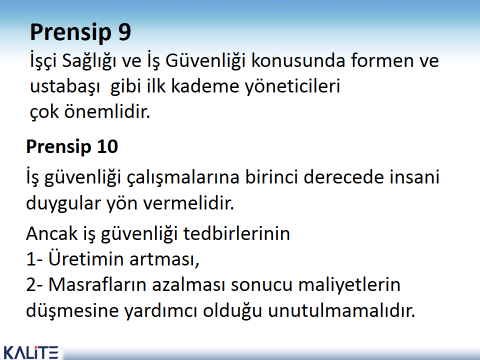 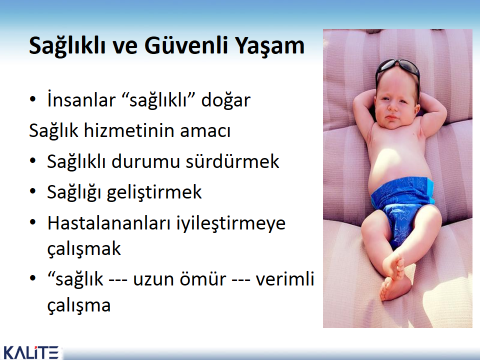 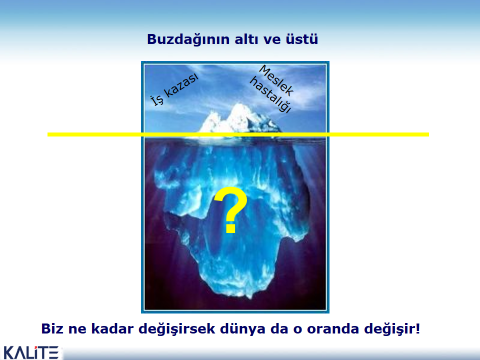 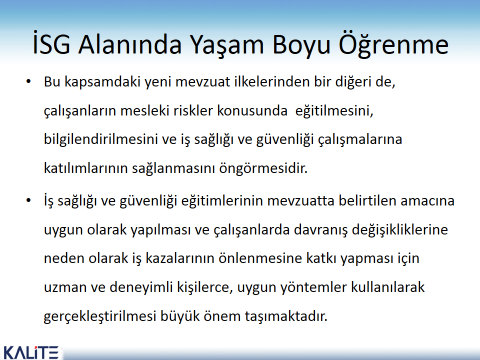 Kaynaklar